以適當科技與風險評估的角度來看風能系統
自控三甲 49912018 謝建桐
目錄
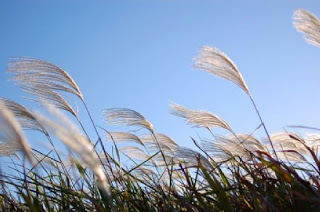 何謂風能？
風的應用？
風力發電
再生能源優劣比較
探討風力發電在台灣的優劣勢
何謂風能
風是常見的自然現象，其形成源於地球自轉，以及區域性太陽輻射熱吸收不均造成的溫度差異，而引起的空氣循環流動，小規模者如海陸風、山谷風，大規模者如東北季風。風速大小一般以每秒幾公尺或是蒲福氏風級表示，風速愈高其所蘊藏的能量也愈大。
風的應用
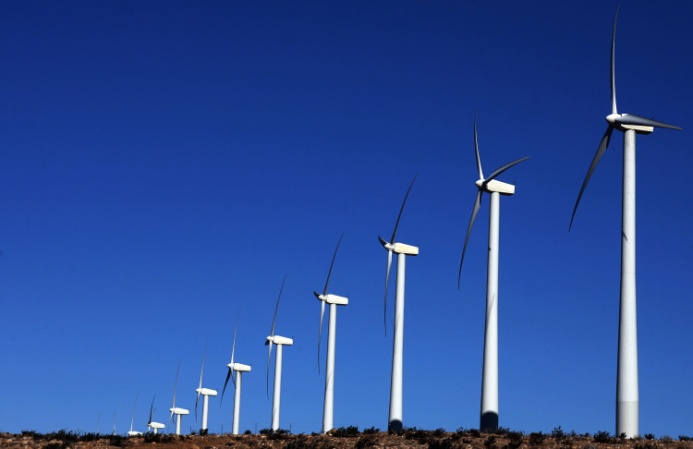 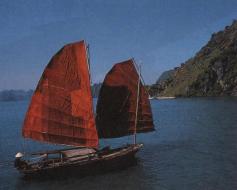 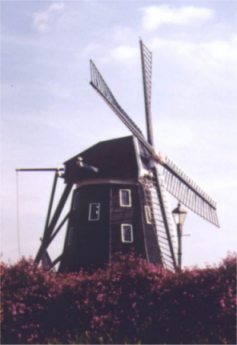 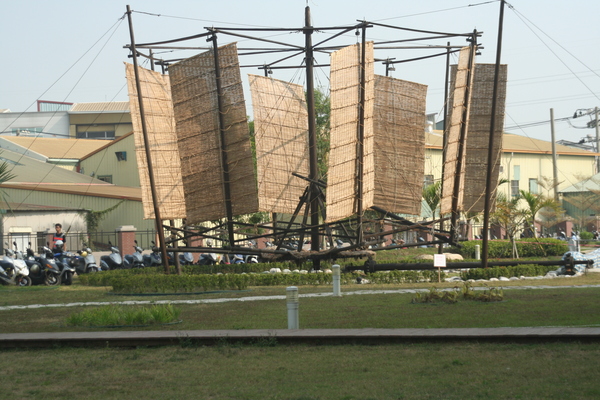 風力發電
所謂「風力發電」，是利用風力帶動風車葉片旋轉，再透過增速機將旋轉的速度提升，來促使發電機發電。 
以風車發電原理來敍述風力發電機主要結構包括葉片、發電機、增速裝置、控制系統、塔架機艙...等。
風車的斜面葉片受到風的阻力，產生一股反抗的力量，力量作用而造成風車的轉動就是作用力與反作用力的原理。
再生能源優劣比較（風能）
優點
缺點
風力機造型設計美觀，可規劃成觀光景點。
因環保意識高漲，風力發電沒有燃氣汙染。也不會產生輻射或空氣污染。
風力發電可以是分散式發電，沒有大型發電設施過於集中的風險。
風力發電在生態上的問題是可能干擾鳥類，目前的解決方案是離岸發電，離岸發電價格較高但效率也高。
風力發電機會發出龐大的噪音
風力的不穩定亦是風力發電的缺點之一
再生能源優劣比較（核能）
優點
缺點
核燃料體積小，所以儲存空間小。
不會造成空氣污染。
燃料鈾的蘊藏量尚豐且價格合理。
核反應所放出的熱量比燃燒化石燃料所放出的能量高 。
營運的成本低。
核能發電所排放的大量廢熱可能引起熱污染，造成海洋生態浩劫。
放射性核廢料的儲存及去處。
核反應爐的安全問題。
建造核能發電廠的成本比一般發電廠昂貴許多
台灣適合風力發電嗎？
以經濟性角度來說各種低碳能源每度電的發電成本是多少？(核能研究所)
以設計工程師角度，如何讓風力發電系統在台灣成為適當技術?
風力發電具分散式特性：傳統大型、集中式發電機組如核能與燃煤發電的能源效率低，且在輸送過程中也會造成電力的損失，因此分散式發電已成為電力系統發展的新趨勢。風力發電機可分散設置於各地區，減少輸電損失，並可滿足區域的尖峰負載，降低供電成本。
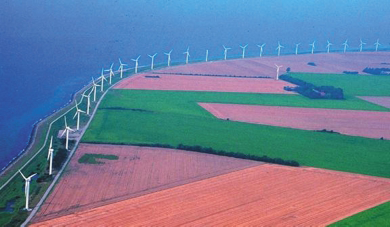 中華電在花蓮東海岸設置首座風力發電廠中廣新聞網 – 2012年1月28日 上午5:54
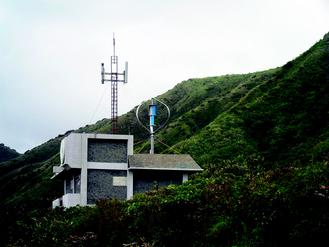 中華電信在花蓮東海岸設置東部第一座的風力電廠，啟用至今已經減碳上百公噸，因為造型像個打蛋機，吸引許多往來遊客的目光。（梁國榮報導）
這座東部第一個風力電廠，是去年十二月二十號正式在中華電信鹽寮機房誕生。管理師賴蕙芳表示，這是中華電信配合政府推動節能減碳及綠能產業發展，投 資一百六十萬元設置完成，每次最大輸出電力為三千瓦，運轉至今已經減碳一百多公噸。因為發電廠的外觀造型獨特像個打蛋器，吸引民眾目光，認為這座風力發電 機兼具了環保及觀光
賴蕙芳表示，風力發電運轉過程不排放廢棄物，沒有幅射和殘渣物，環保不破壞生態，而且風力太強，例如颱風天的時候，還會啟動自動剎車系統，停止運轉，讓設備安全更有保障。
引用自　http://tw.news.yahoo.com
文獻參考
http://eportfolio.lib.ksu.edu.tw/~4990N006/blog?date=&node=000000016
http://zh.wikipedia.org/wiki/%E9%A2%A8%E5%8A%9B%E7%99%BC%E9%9B%BB#.E9.A2.A8.E7.9A.84.E6.88.90.E5.9B.A0
http://www.iner.gov.tw/siteiner/wSite/ct?xItem=5718&ctNode=394&mp=INER